Automotive ServiceLifting and Safety
Hydraulic Jacks
10 ton
2 ton
1 1/2 ton
[Speaker Notes: Compare the number of strokes needed to move the fluid.  A 10 ton jack requires more strokes than a 2 ton jack.]
[Speaker Notes: Describe how a jack works.  See Automotive Service 4E]
Bottle jack
[Speaker Notes: Add photo here]
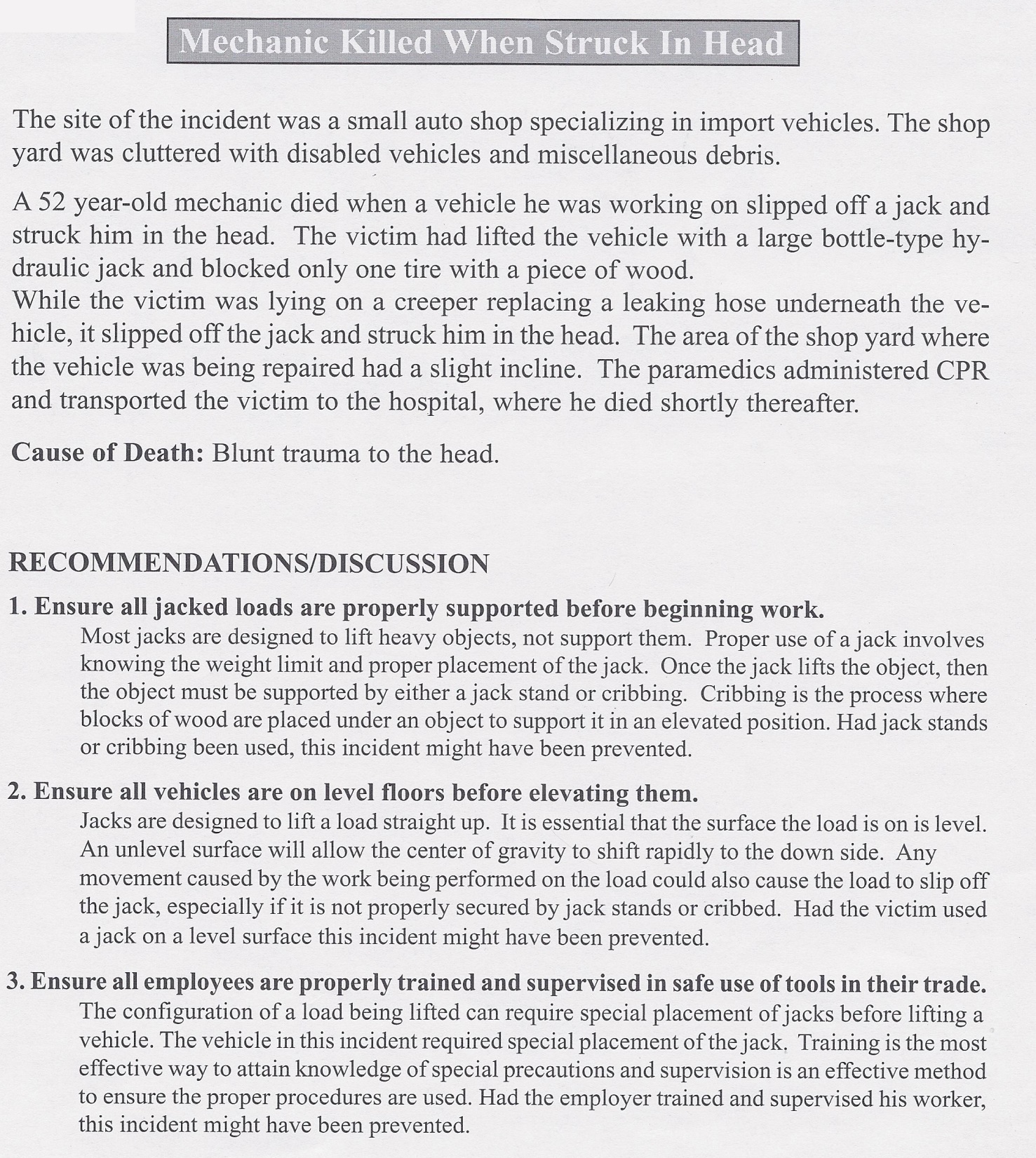 Bottle jack accident
Use the right capacity jack!
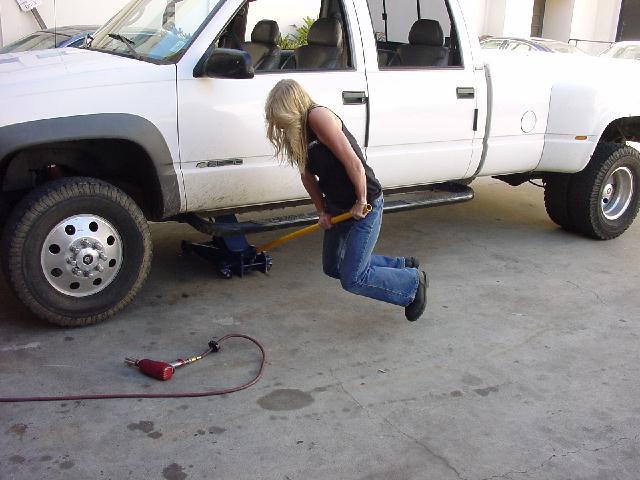 [Speaker Notes: A handy quick-reference]
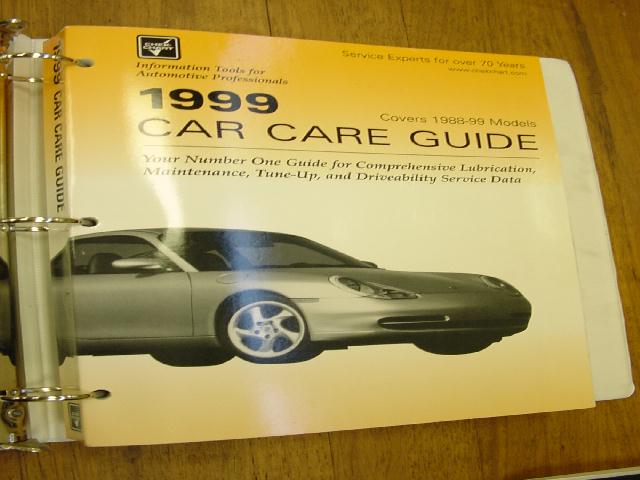 10 year coverage
Lift points
[Speaker Notes: Lift contact points]
Finding lift points in AllData
maintenance tab
vehicle lifting
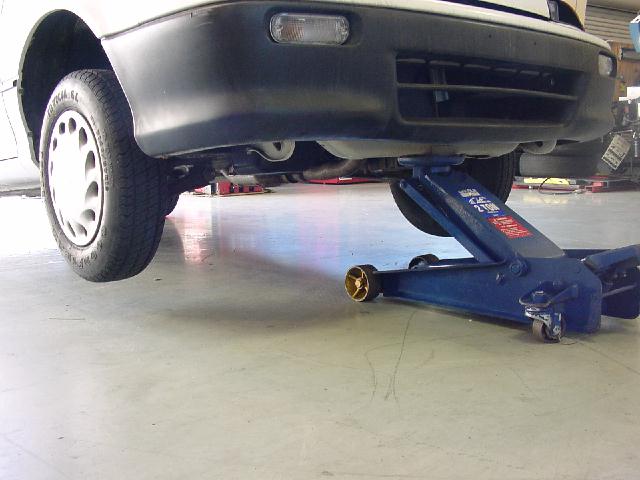 Jack Stands (Safety Stands)
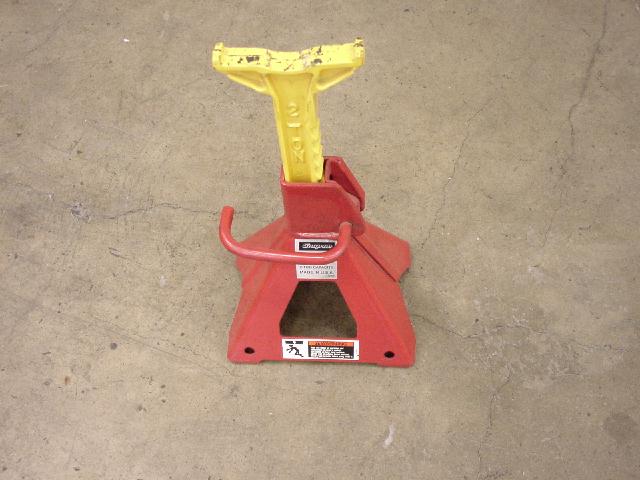 Use the largest jack stand that fits
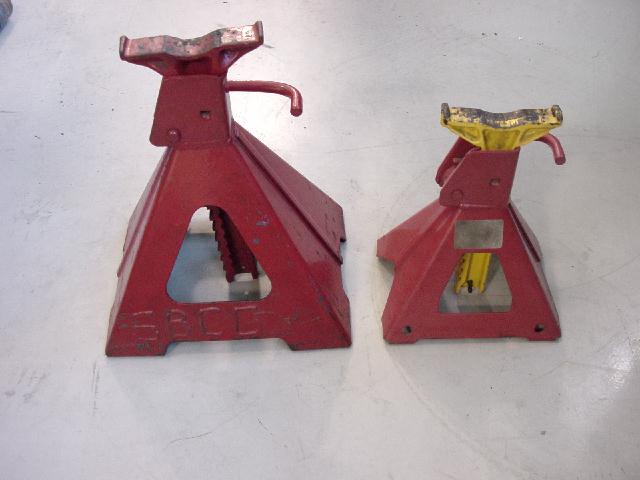 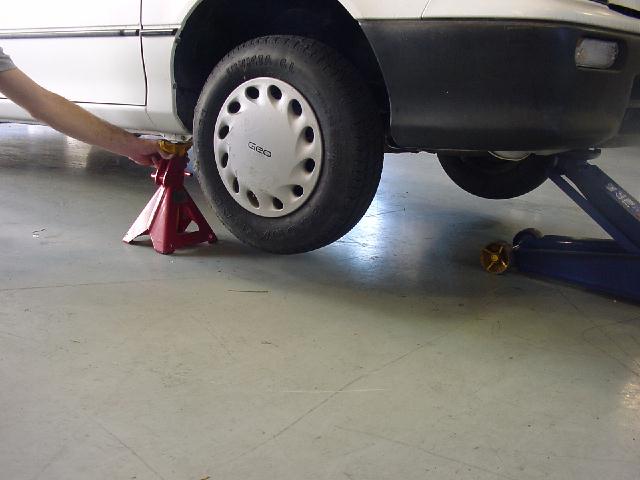 Position the handle facing out
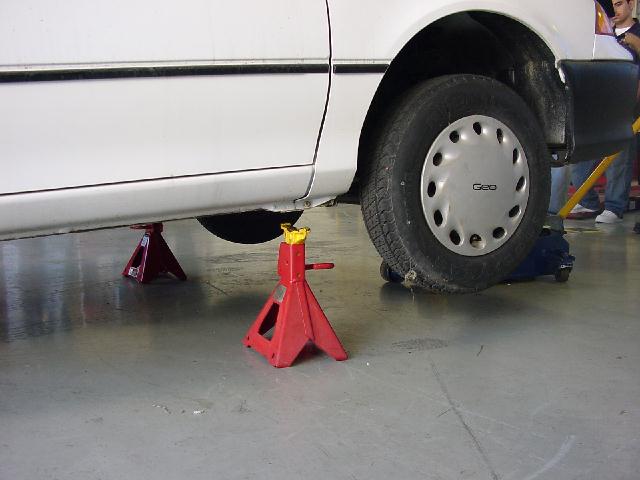 Leave the handle up so no one trips on it
After the front stands are positioned: Lift the back
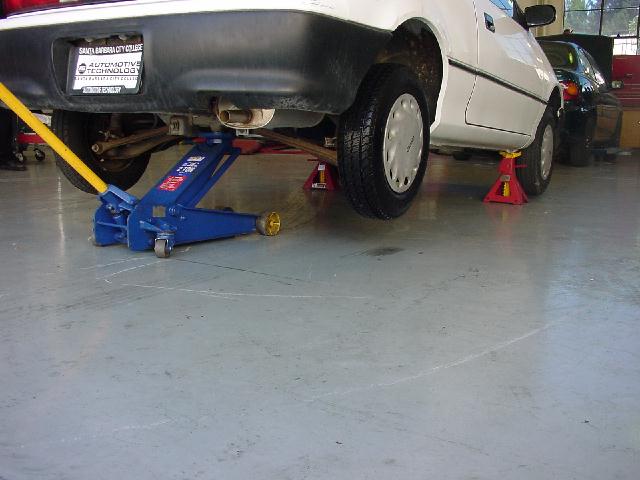 Lift in a solid place in the center
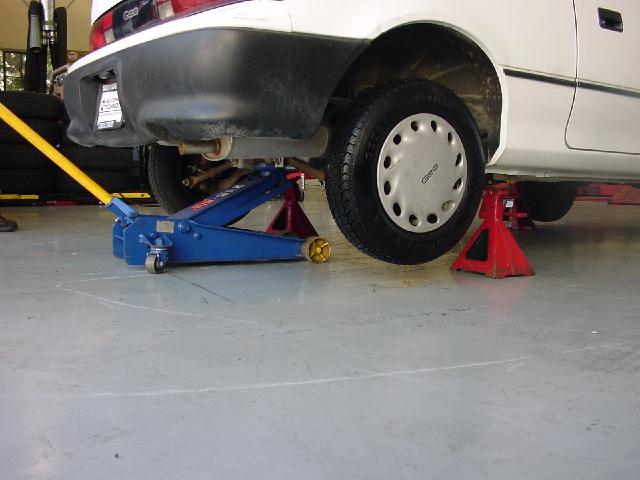 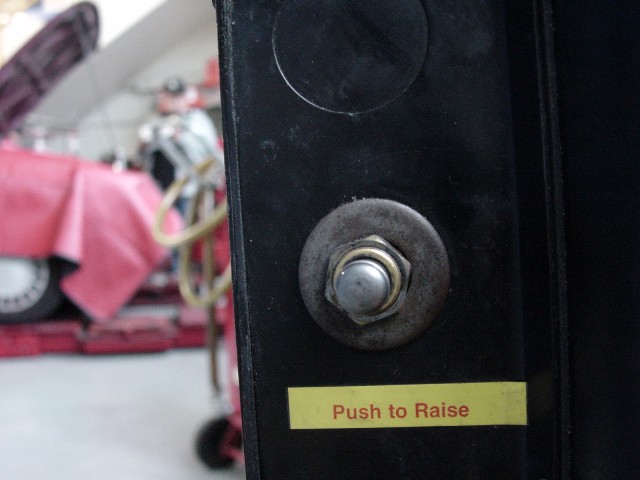 [Speaker Notes: These are instructions to our lifts.  Shoot your own photos of your lifts and I insert them here.]
Hold release button to lower
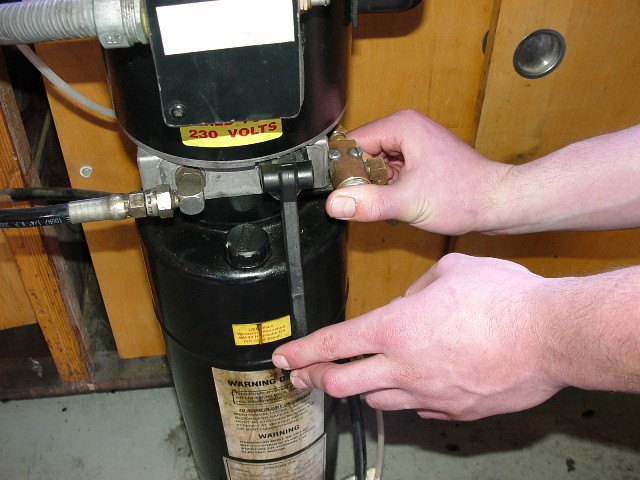 Let out the air first
Check before lowering a vehicle
[Speaker Notes: I tell a story here about how a shop owner lowered a vehicle onto a technician’s tool box.  Expensive!]
Lift Arms - flip up to compensate for differences in frame height
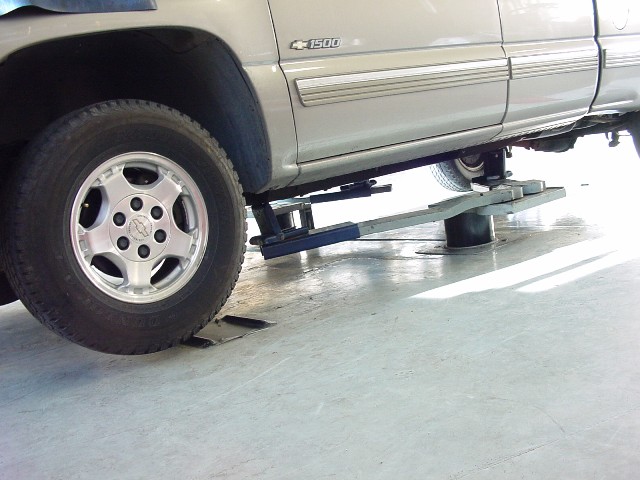 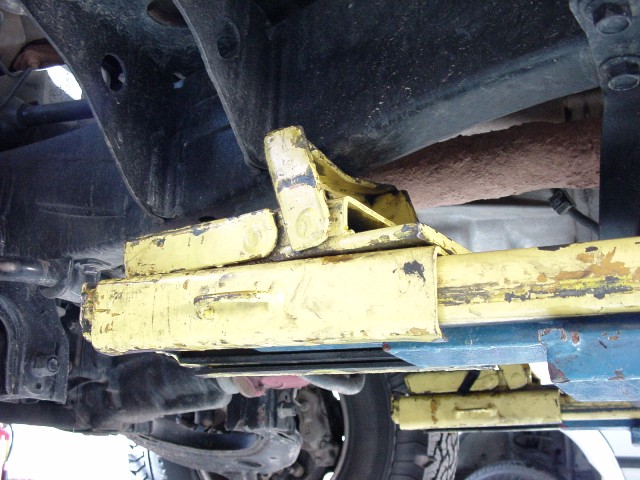 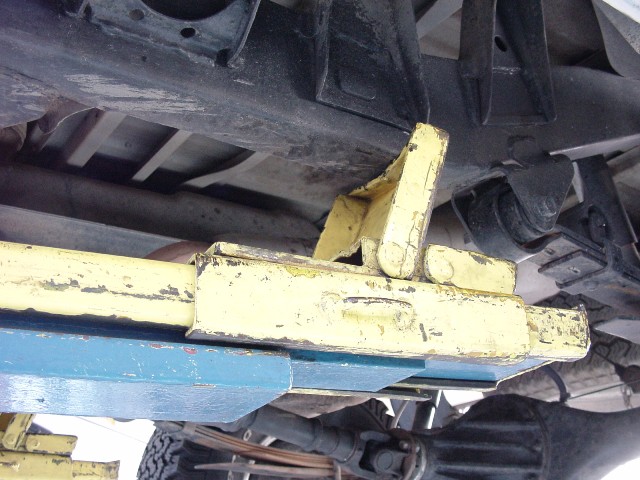 Vary the direction as needed
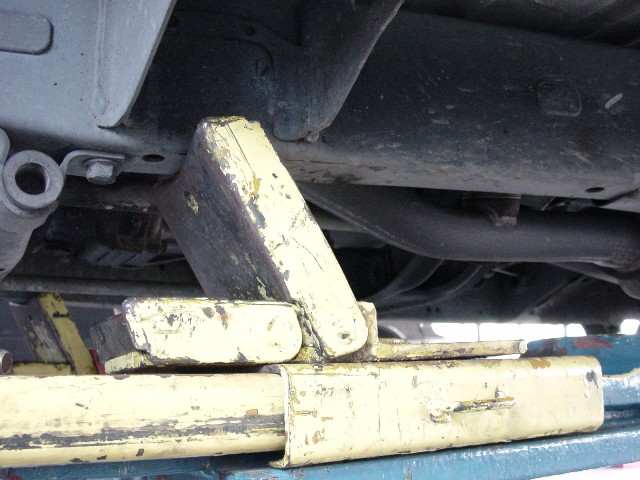 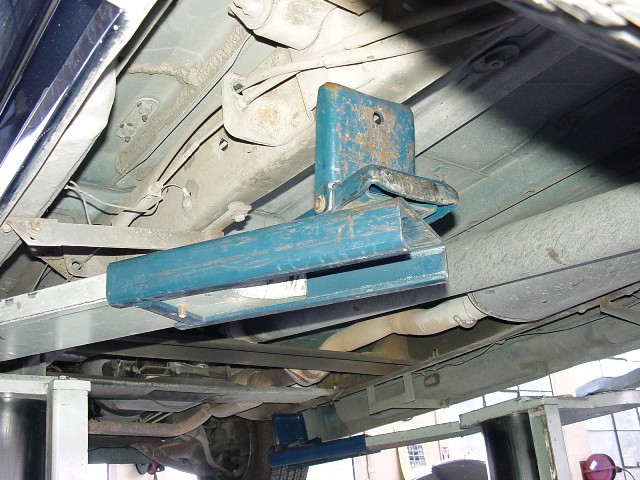 [Speaker Notes: There is a pin here that prevents the lift pad from sliding too far out.]
“V” or “A”
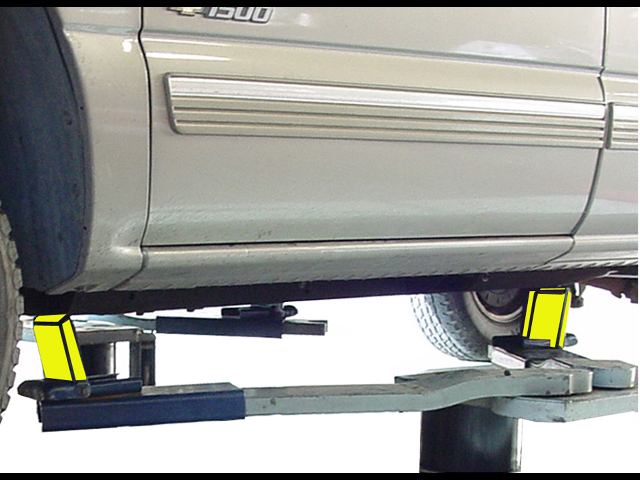 [Speaker Notes: But not parallel]
Center of gravity is wrong
[Speaker Notes: Dangerous.  Push on the bumpers and listen.  If the lift pad is coming away from the frame contact, this is dangerous.]
Lifting many unibody cars
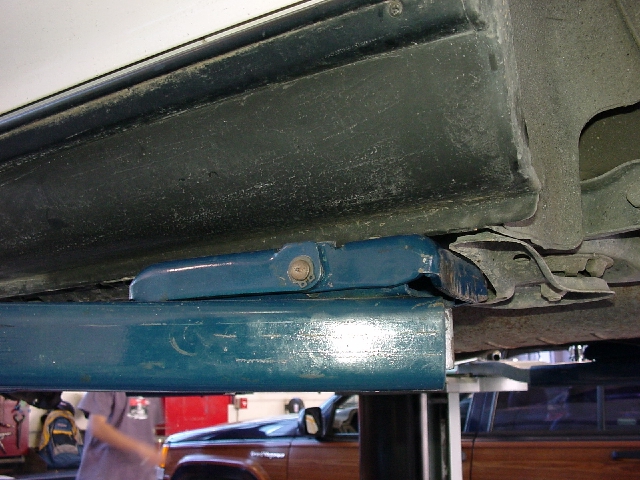 [Speaker Notes: Look for the place where the mfg designed the bumper jack to go.]
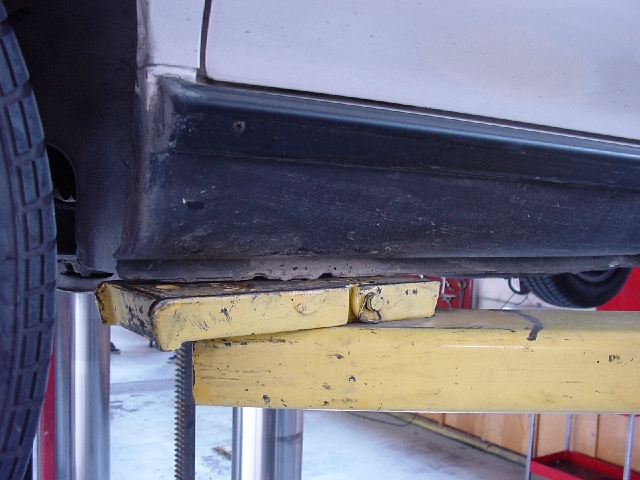 [Speaker Notes: The wrinkled area in the center is where the bumper jack is supposed to attach.]
Don’t ruin a tire!
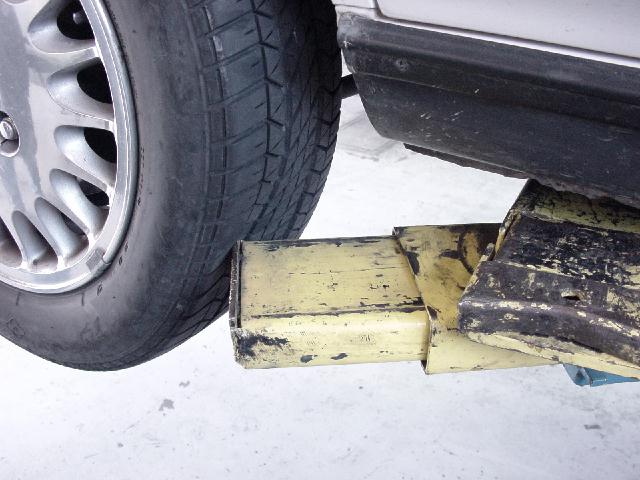 [Speaker Notes: This is a steel belted tire that had to be replaced, as well as the one on the other side.  Tires are replace in pairs.]
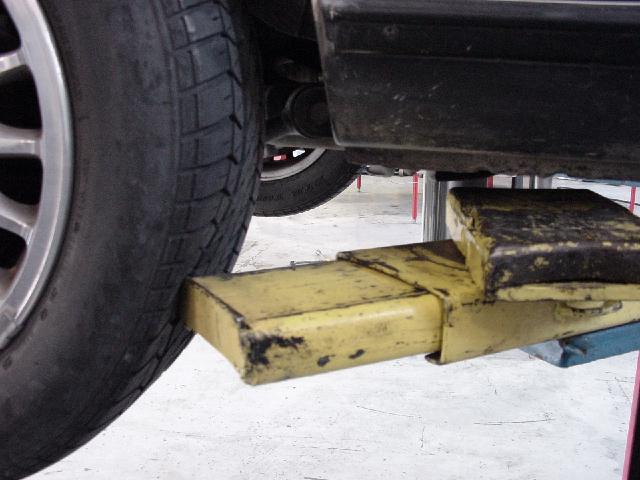 [Speaker Notes: Note the lift pad away from the vehicle.]
[Speaker Notes: Find truck falling off lift video on the internet]
Moveable air jack on wheel contact lift
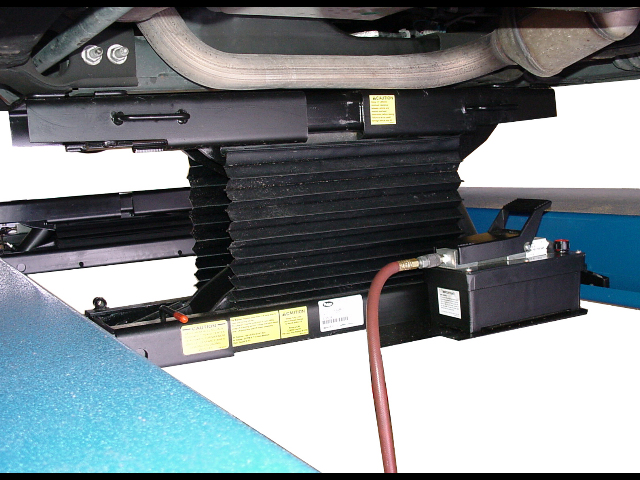 Air hose connection
[Speaker Notes: Shoot your own photo to match your shop equipment]
Not for tightening wheel lugs
[Speaker Notes: This can be used on low pressure setting to seat the lugs, but a torque wrench is used for tightening.  I do not show tork sticks at this time.]
Wheel Nut Torque
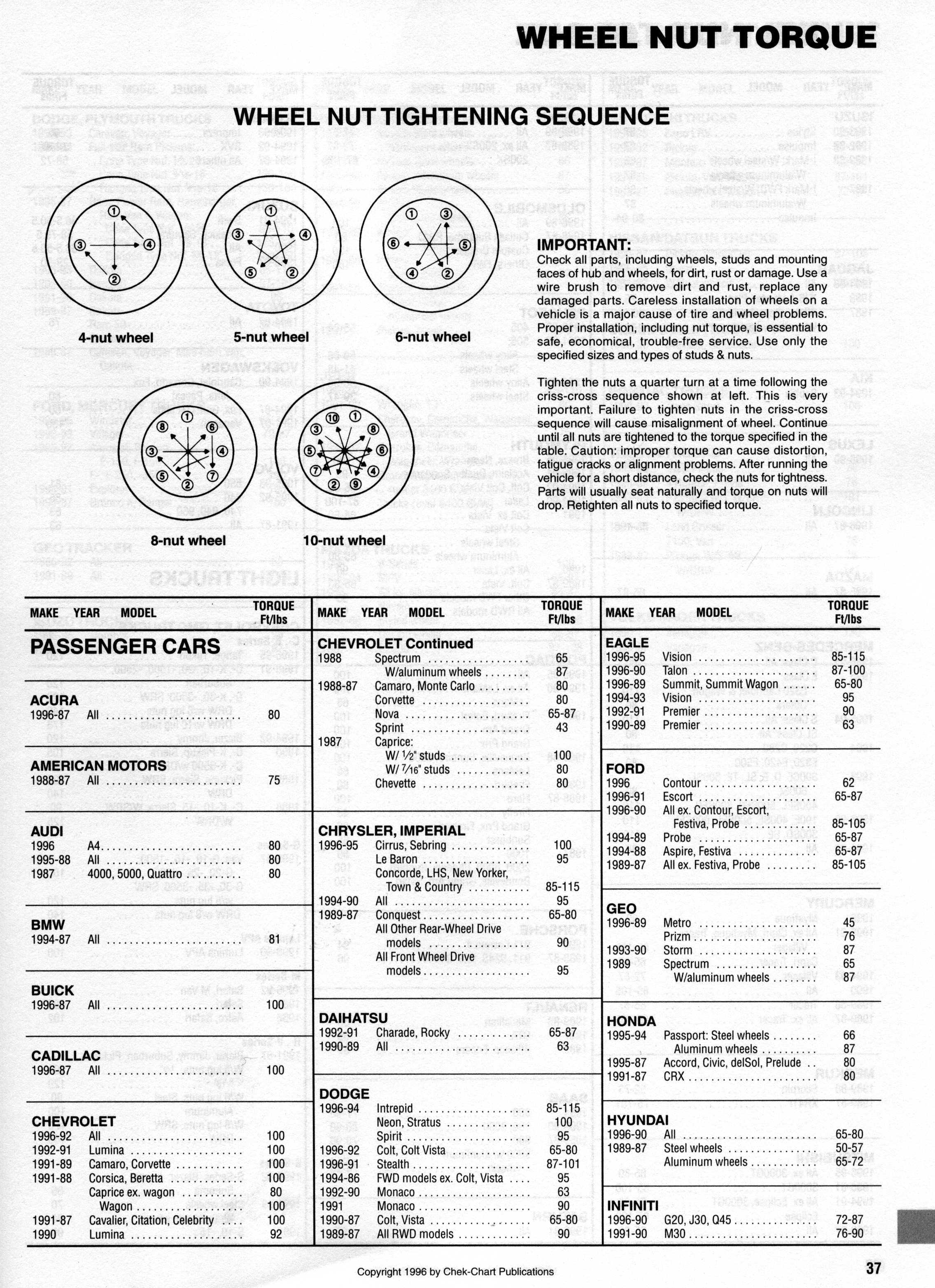 Check specification in Car Care Guide
[Speaker Notes: This would have been a good scan if a sheet of black paper had been positioned behind the page during the scan.]
Which is right?
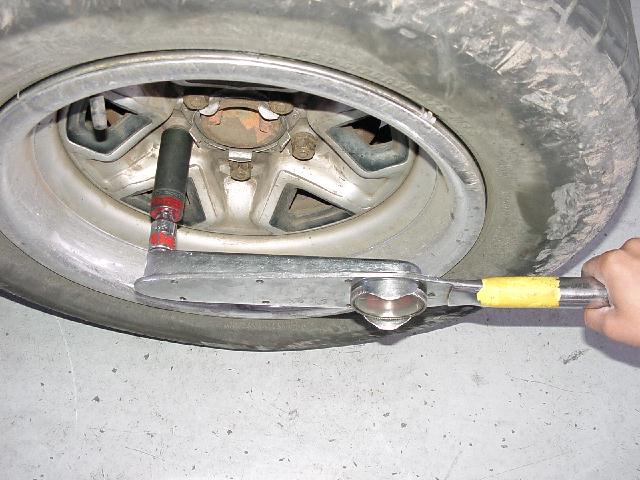 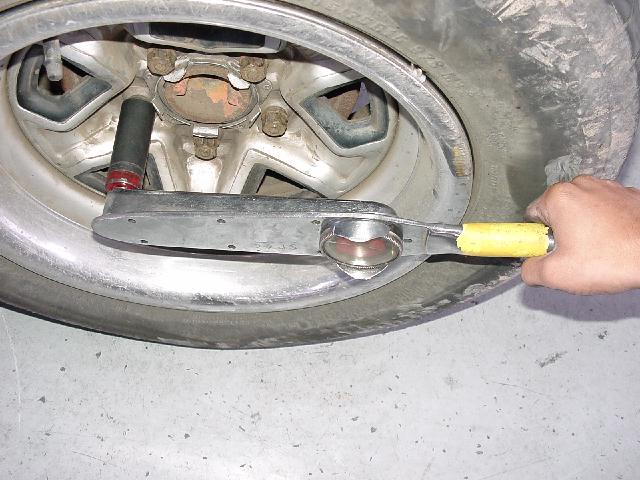 [Speaker Notes: Use an extension to provide clearance if necessary.]
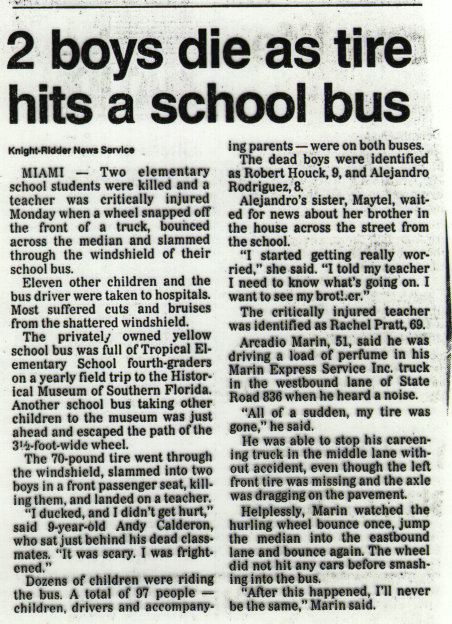 [Speaker Notes: Someone did not torque correctly.]
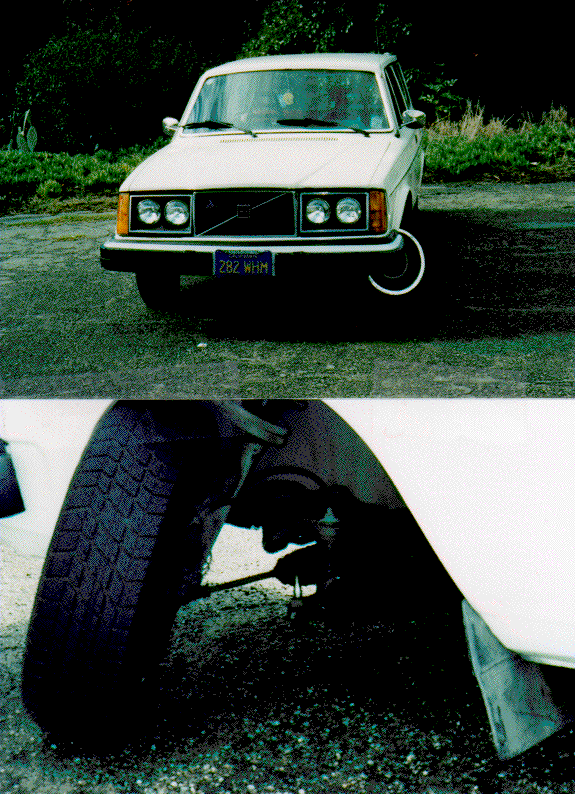 Someone did not torque the ball joint correctly.  This was very dangerous!
[Speaker Notes: This car was driven on the freeway for several miles before this happened. VERY lucky!]
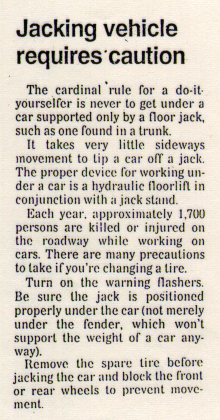 [Speaker Notes: Bumper jacks are bad news!]
[Speaker Notes: Bumper jack accident]
[Speaker Notes: He used a cinder block.  Use plywood squares.  The laminations prevent failure.]